String
md. Jakaria
Lecturer
Dept. of cse, mist
String
Basically a character array
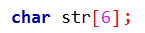 String
In place initialization
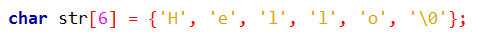 Null character
String
In place initialization
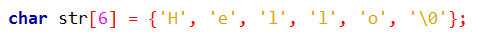 Null character
We can also write
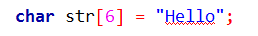 str:
String
Why null character?
String
Why null character?
To mark the end of string
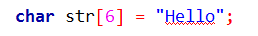 [C compiler automatically adds null character here]
String
Another more useful way of initialization (without length)
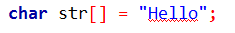 [C compiler automatically assigns required size]
Accessing char by char
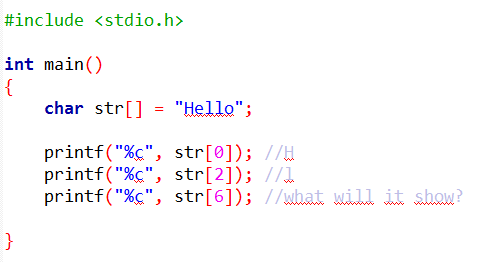 Reading word from user
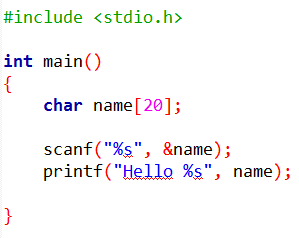 Reading word from user
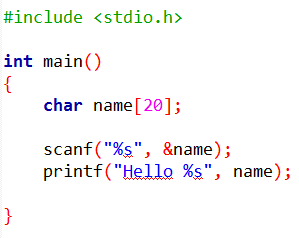 scanf terminates when a whitespace is found.

So we cannot use %s for reading a line
Reading/writing line
Usage of gets() and puts()
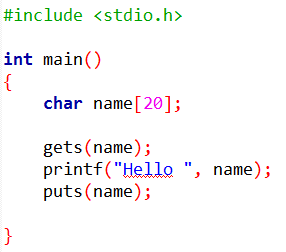 Finding the length of the string
Is it 20?
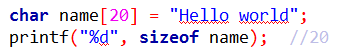 Finding the length of the string
How do we know the end of string?
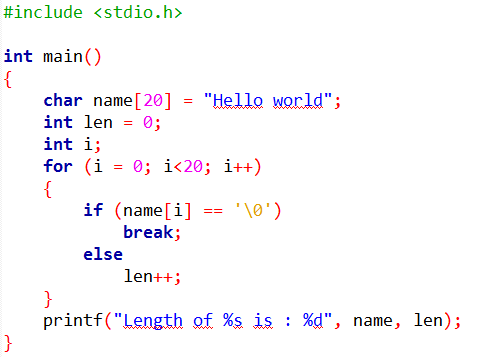 Finding the length of the string
How do we know the end of string?
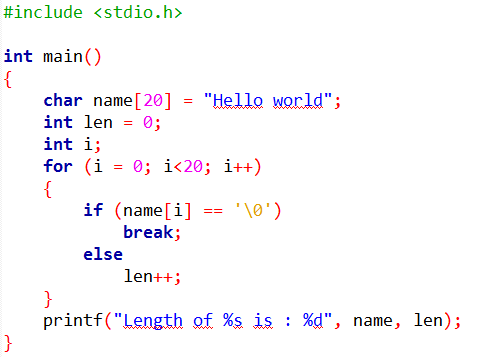 Finding the length of the string
Why 20?
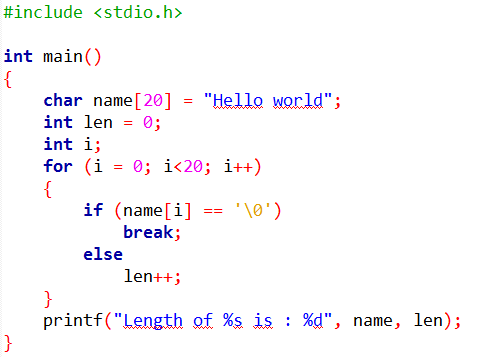 Finding the length of the string
What will happen if null char is found? Else?
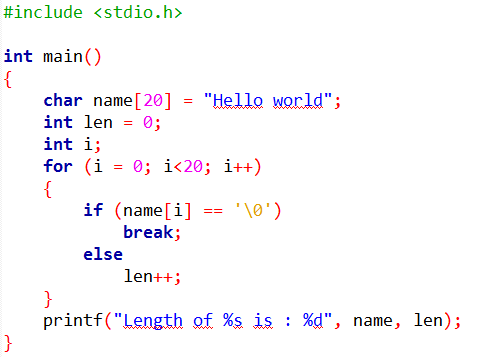 Finding the length of the string
What will happen if null char is found? Else?
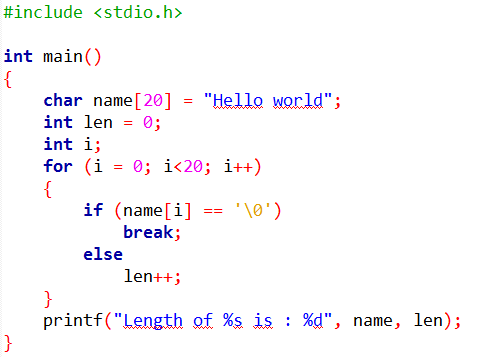 Finding the length of the string
What now?
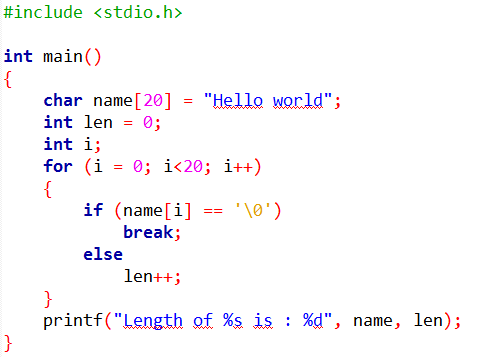 Finding the length of the string
We can also use the library function
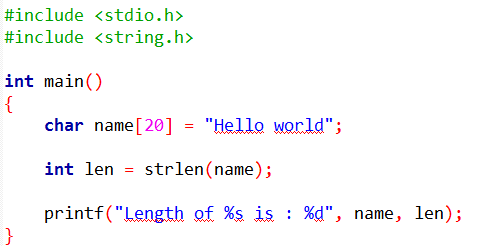 Task 1: Search a character in a string
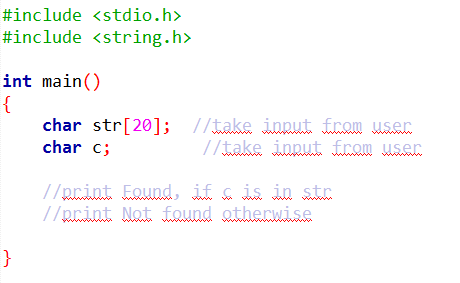 Task 2: Copying one String to another
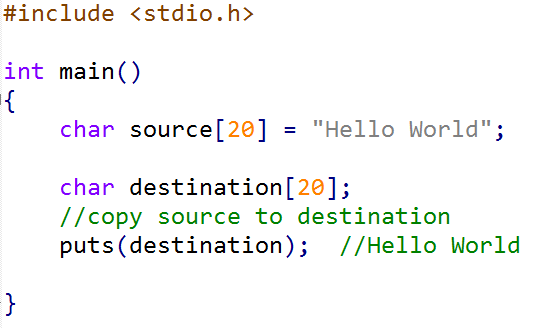 Task 2: Copying one String to another
We can also use the library function
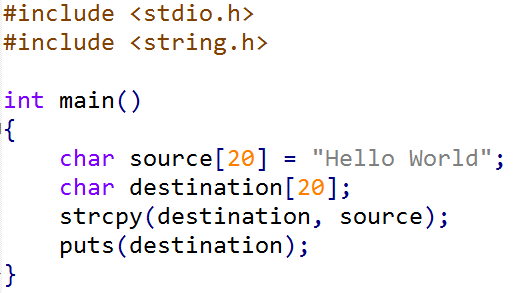 Task 3: Concatenation (joining)
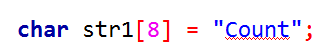 Task 3: Concatenation (joining)
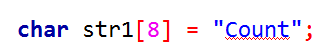 Task 3: Concatenation (joining)
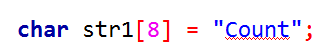 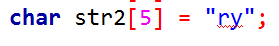 Task 3: Concatenation (joining)
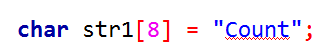 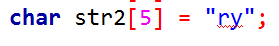 Task 3: Concatenation (joining)
str1
str2
Task 3: Concatenation (joining)
str1
str2
Task 3: Concatenation (joining)
str1
str2
Task 3: Concatenation (joining)
str1
str2
Task 3: Concatenation (joining)
str1
str2
Task 3: Concatenation (joining)
str1
str2
What will be the starting value of i?
Task 3: Concatenation (joining)
str1
str2
What will be the starting value of i?

	for (i = 0;
Task 3: Concatenation (joining)
str1
len1 = strlen(str1);
len2 = strlen(str2);
str2
What will be the ending value of i?

	for (i = 0;
Task 3: Concatenation (joining)
str1
len1 = strlen(str1);
len2 = strlen(str2);
str2
What will be the ending value of i?

	for (i = 0;
Task 3: Concatenation (joining)
str1
len1 = strlen(str1);
len2 = strlen(str2);
str2
What will be the ending value of i?

	for (i = 0;
Task 3: Concatenation (joining)
str1
len1 = strlen(str1);
len2 = strlen(str2);
str2
What will be the ending value of i?

	for (i = 0; i<=len2; i++)
Task 3: Concatenation (joining)
str1
len1 = strlen(str1);
len2 = strlen(str2);
str2
What is happening in each iteration?

	for (i = 0; i<=len2; i++)
	{	str1[ ? ] = str2[ ? ];	}
Task 3: Concatenation (joining)
str1
len1 = strlen(str1);
len2 = strlen(str2);
str2
What is happening in each iteration?

	for (i = 0; i<=len2; i++)
	{	str1[ ? ] = str2[ i ];	}
Task 3: Concatenation (joining)
str1
len1 = strlen(str1);
len2 = strlen(str2);
str2
What is happening in each iteration?

	for (i = 0; i<=len2; i++)
	{	str1[ ? ] = str2[ i ];	}
Task 3: Concatenation (joining)
str1
len1 = strlen(str1);
len2 = strlen(str2);
str2
What is happening in each iteration?

	for (i = 0; i<=len2; i++)
	{	str1[i + len1 ] = str2[ i ];	}
Task 3: Concatenation (joining)
We can also use the library function
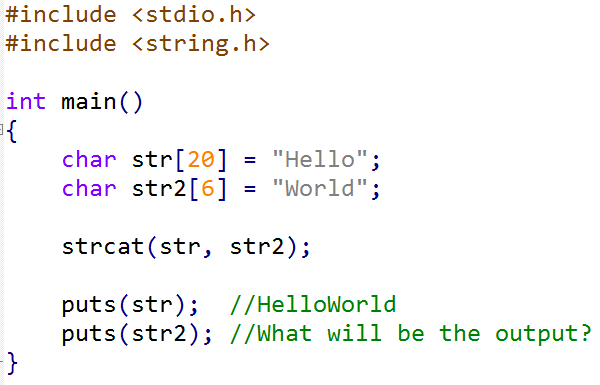 Task 3: Concatenation (joining)
We can also use the library function
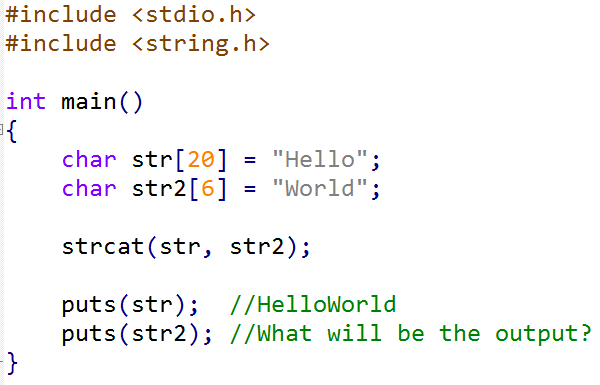 Task 4: Reversing a string
str1
Task 4: Reversing a string
str1
str1
Task 4: Reversing a string
str1
Task 4: Reversing a string
str1
Task 4: Reversing a string
str1
Task 4: Reversing a string
str1
Task 4: Reversing a string
str1
Task 4: Reversing a string
str1
Task 4: Reversing a string
str1
int len1 = strlen(str1);
- How many times should the loop run?

	len1 times?
Task 4: Reversing a string
We can also use the library function
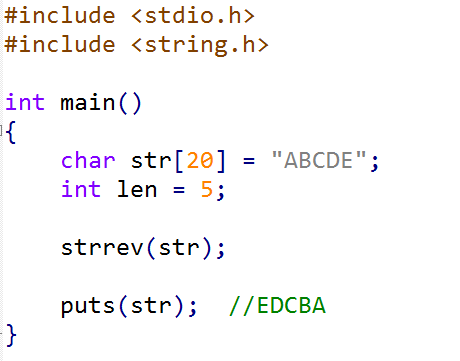 Task 5: Checking is two strings are equal
str1
str2
Task 5: Checking is two strings are equal
str1
str1
str2
str2
Task 5: Checking is two strings are equal
str1
str1
str2
str2
Task 5: Checking is two strings are equal
str1
str1
str2
str2
Task 5: Checking is two strings are equal
str1
str1
str2
str2
Task 5: Checking is two strings are equal
str1
str1
str2
str2
Task 5: Checking is two strings are equal
str1
str1
str2
str2
Task 5: Checking is two strings are equal
str1
str1
str2
str2
Task 5: Checking is two strings are equal
str1
str1
str2
str2
Task 5: Checking is two strings are equal
str1
str1
str2
str2
Task 5: Checking is two strings are equal
str1
str1
str2
str2
Task 5: Checking is two strings are equal
str1
str2
Task 5: Checking is two strings are equal
As usual, we can also use the library function
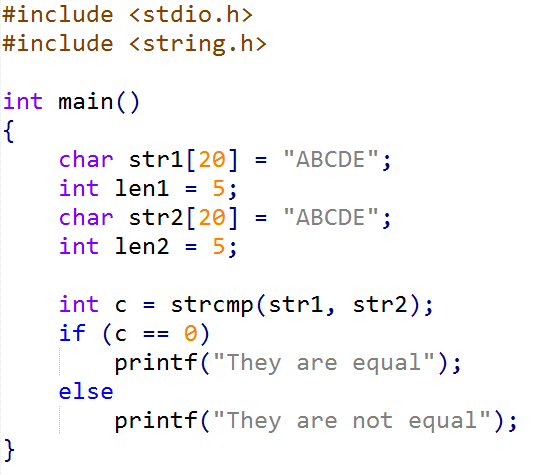 Task 5: Checking is two strings are equal
As usual, we can also use the library function
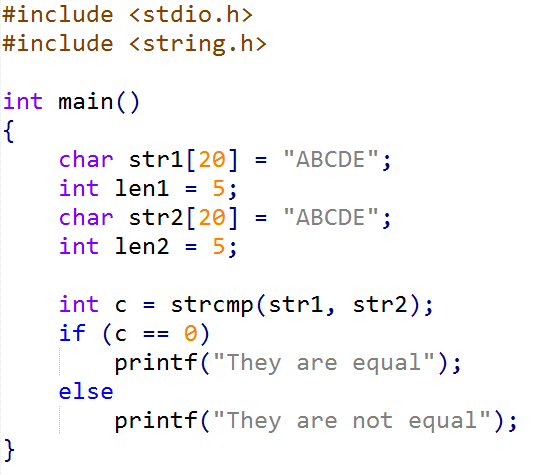 c < 0 means str1 is less than str2
Which means,
In dictionary, str1 comes before str2
Task 5: Checking is two strings are equal
As usual, we can also use the library function
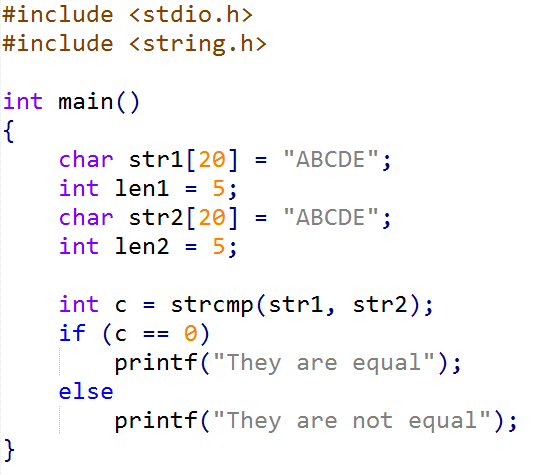 c < 0 means str1 is less than str2
Which means,
In dictionary, str1 comes before str2
*str1 appears before str2 in lexicographic order.
str1
str2
Task 5: Checking is two strings are equal
As usual, we can also use the library function
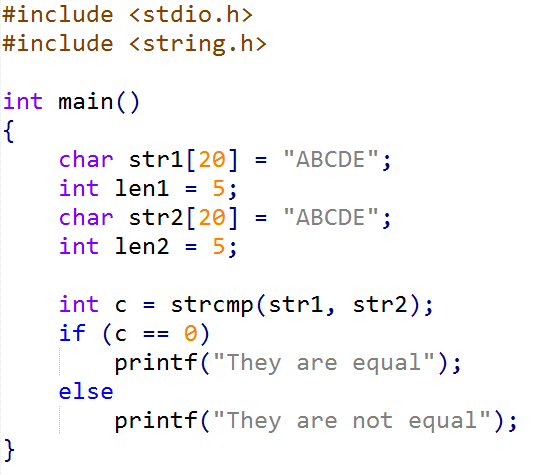 c > 0 means str1 is greater than str2
Which means,
In dictionary, str1 comes after str2
Task 5: Checking is two strings are equal
As usual, we can also use the library function
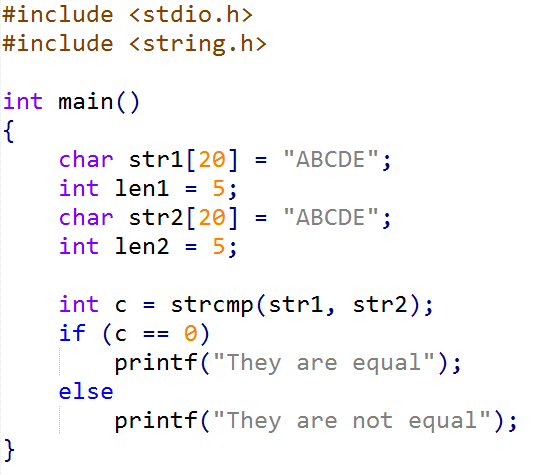 c > 0 means str1 is greater than str2
Which means,
In dictionary, str1 comes after str2
str1
str2